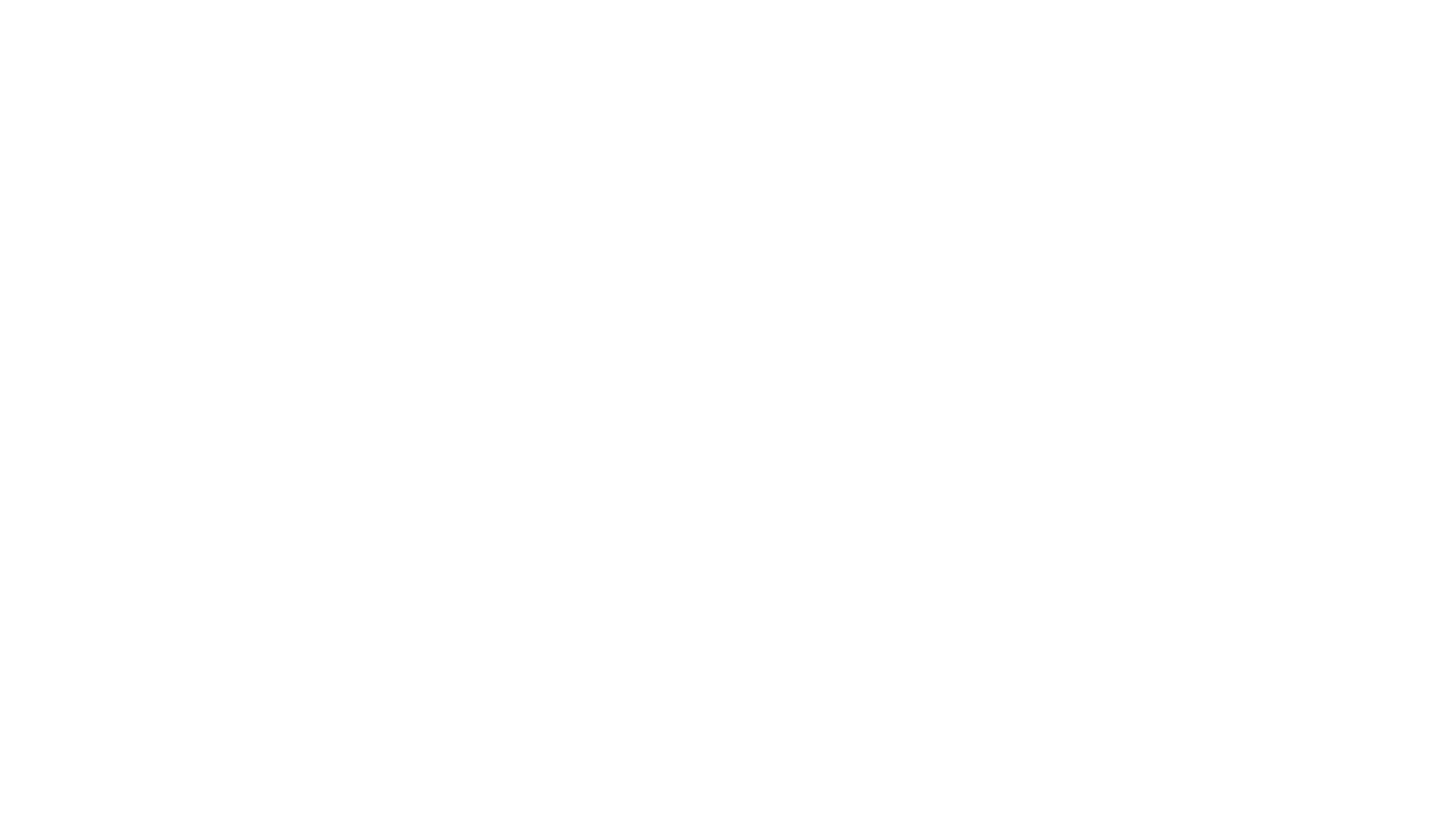 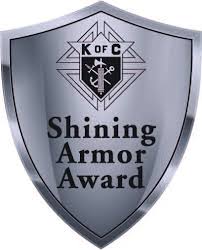 SHINING ARMOURAWARD PROGRAM
PROGRAM REQUIREMENTS
Be involved in at least three council service programs
Attend at least three council business meetings
Receive their Formation (2nd) and Knighthood (3rd) degrees
Meet with their council’s insurance representative
Recruit at least one new member
WHY USE THIS PROGRAM
INCREASE MEMBERSHIP/INSURANCE QUOTAS
ACHIEVERS ARE LESS LIKELY TO LEAVE COUNCIL (RETENTION)
MORE ASSISTANCE AT COUNCIL FAITH IN ACTION PROGRAMS/EVENTS
MEMBERS RECEIVE A FEELING OF ACCOMPLISHMENT AND A POSITIVE MEMBERSHIP EXPERIENCE
WILL CREATE A CULTURE OF ACCOUNTABILITY WITHIN YOUR COUNCILS (LEADERSHIP DEVELOPMENT, REVEAL FUTURE LEADERS)
IT IS DUPLICATABLE ( EASY TO FOLLOW GUIDE,  NO NEED TO REINVENT THE WHEEL)
PRESENTING THE AWARD
PRESENT WERE MANY PEOPLE WILL SEE TO MOTIVATE OTHERS TO WANT THE SAME 
ASK FATHER TO PRESENT THE AWARD AND BLESS PIN AFTER MASS 
PROVIDE INCENTIVES FOR ACHIEVERS (annual banquets, ceremonial baldrics, swag, etc.)
WHAT YOU NEED
Brochures #4297 (EN/FR)
Qualification Cards #4292 (EN/FR)
Help new members keep track of their progress toward attaining the “Shining Armor Award” as their grand knight verifies each completed requirement. 
These cards are available at no charge.
WHAT YOU NEED
Certificates of Recognition #4293 (EN/FR)
Are a special way to commemorate the hard work of these new Knights. 
These certificates are available for .25 each.
WHAT YOU NEED
“Shining Armor” Lapel Pins #1700 (EN/FR)
Will not only be an honor for those who earn them to wear them, but they will also serve as a promotion for the program to other new Knights.
IN SUMMARY/TAKE AWAY
THIS IS A BACK TO BASIC APPROACH FOCUSING ON RELATIONSHIPS WITH OUR NEW BROTHER KNIGHTS. MAKE THE TIME-TAKE THE TIME (FIND THEIR WHYS FROM INTEREST SURVEY)
DISTRICT DEPUTIES-PROMOTE THIS AT YOUR NEXT DISTRICT MEETING, HAVE YOUR COUNCILS PROMOTE IT AT PROSPECT INTERVIEW AND AT ALL DEGREES
IN SUMMARY/TAKE AWAY
FOR THIS TO WORK,  A MENTOR NEEDS TO BE ASSIGNED TO THE NEW KNIGHT TILL ACHIEVEMENT
ACHIEVER WILL THEN DUPLICATE, BECOME A MENTOR TO A NEW KNIGHT (A LEADER IS BORN!)
THIS WORKS IF YOU WORK IT!